COLOR SÍMBOLO IMÁGEN
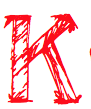 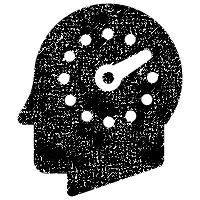 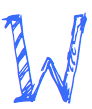 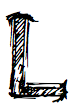 COLOR
SÍMBOLO
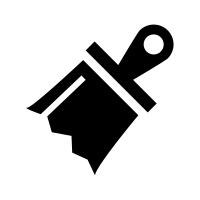 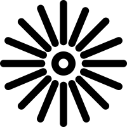 TEMA
IMÁGEN
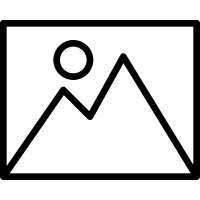